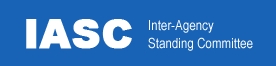 IASC Task Team on Accountability to Affected Populations and Protection from  sexual Exploitation and Abuse (AAP/PSEA)
TASK Team Meeting/ PSEA
21 Sept 2015
Update on the workplan:
What have we achieved ?
What remains to be done?  
What are the challenges/ opportunities ?
Advocacy/ Awareness raising
Objective 3.1
Advocacy Awareness raising
PSEA Campaign : Leo Burnett will send new creative version of the  global campaign on protection from sexual exploitation and abuse by end of August.  UN Department of Field Support, WFP, IOM, UNHCR and UNICEF have formed a group to move the PSEA campaign forward. 

PSEA Good practices for donors : “To work in collaboration with donors to enhance their commitment to and engagement with PSEA activities carried out by implementing partners, their own staff and the wider aid community 
Need to update the 2013 work transmitted by Elizabeth, and decide to pursue (or not) the work on  mapping donors requirements on PSEA including in audits, or the suggestion to invite donors to the PSEA senior focal point groups, and to raise PSEA at a Good Humanitarian Donorship meeting

PSEA webinar : TT coordinator presented at the Interaction webinar on PSEA with TT member
Done to date?
Work Stream 3 

PSEA activities
Leads
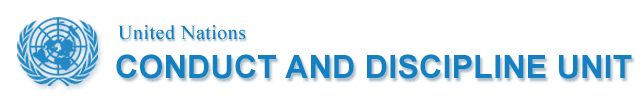 Still to be done?
Update the Q&A questions from the PSEA website
 Group effort to capitalise on the work started with donors
 Inclusion of PSEA related questions during the 18th of September brown bag with donors.
Support the STAIT team develop a webinar on PSEA
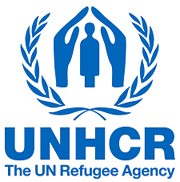 Contact: Yasna Uberoi
Coralie Colson/ Aurelie Martin
[Speaker Notes: A global campaign on protection from sexual exploitation and abuse is being developed on a pro bono basis by an advertising and public relations agency, Leo Burnett based in Lausanne. While the conceptual work is without costs, there will be financial implications for printing and disseminating materials. The work with Leo Burnett began in late 2013 with UNDP as lead, and DFS has been the lead since March 2014 in coordinating the campaign. As of May 2015, a new core group of IASC Task Team on PSEA/AAP members joined DFS to proceed with the campaign. DFS, IOM, UNHCR, UNICEF and WFP comprise the core group and have been meeting to finalize a way forward. On 30 June, Leo Burnett will meet with the core group to discuss the final concept to be produced and disseminated, costs and pilot locations. The campaign is to be launched no later than Fall 2015 under the auspices of the IASC Task team on PSEA/AAP.]
PSEA pilots implementation, lessons learning and recommendations for replications
Work Stream 3 

PSEA activities
Objective 3.2
Community Based Complaints Mechanisms Pilots
Workshop: CBCM representative from both pilot sites, along with global experts on PSEA, will meet in Kigali on 02-06 Nov. to discuss lessons learned during the pilot, which will feed into the CBCM Best Practice Guide. The fifth day will be open to other interested stakeholders in order to gain a better understanding of issues and challenges faced in addressing SEA in other countries. 

Best Practice Guide: A Best Practice Guide for establishing interagency CBCMs will be produced and broadly disseminated by 31 Dec. This is envisioned to be a living document, and placed online so that it can be periodically updated.

Global SOPs: To date, 12 agencies have committed to participate in an effort to draft Standard Operating Procedures (SOPs) on inter-agency cooperation in handling SEA-related complaints. The first meeting is scheduled for 23 Oct.   

CBCM External Evaluation: The applicants have been shortlisted, and interviews are scheduled for 01-05 Oct.

Common Reporting Format: A cloud-based database for both pilot sites has been developed to track and monitor SEA case handling, and to measure the effectiveness of awareness-raising activities. The database will be launched in both sites in Oct.
Leads
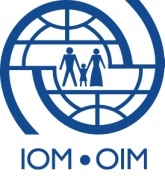 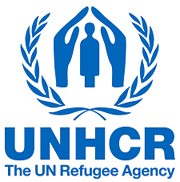 Contact: Tristan Burnett
Key language developed and disseminated  for inclusion of AAP/PSEA responsibilities in staff performance appraisal+ partner training package+
Objective 3.3
PSEA included in organisation recruitment processes, policies and performance appraisals
Several agencies (UNICEF/ UNDP/ WFP/ Care) have shared how they integrated AAP and PSEA in recruitment process, in partnership agreements at field level, in performance evaluations, into mandatory training. 
Work had been done on recruitment policy to examine best practices on sharing information on staff for which investigation on SEA allegations had turned out conclusive. Two groups had been formed, one grouping UN agencies, and another one NGOs.
The group of NGOs had already done work on the subject which should be taken forward,
The group of UN agencies was formed to explore how to operationalise the Dec 2013 recommendations presented and approved by the IASC .
Done to date?
Work Stream 3 

PSEA activities
Ensure the work done on PSEA vocabulary, to develop indicators or specific paragraph in staff or implementing partners contract is shared as much as possible, to serve as an inspiration and therefore facilitate adoption of PSEA in many  organizations recruitment processes policies and performance appraisals 
Review the documents regarding the recruitment policy for both the NGOs group and the UN group, and decide of the next steps at the next meeting of the PSEA related workstream, 8th of Septembre
Still to be done?
Lead
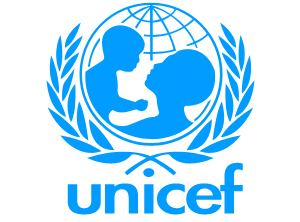 Contact: Sibi Lawson Marriott
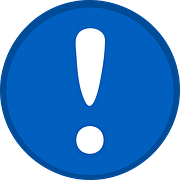 Workstream lead will resume in September due to staff turnover within UNICEF